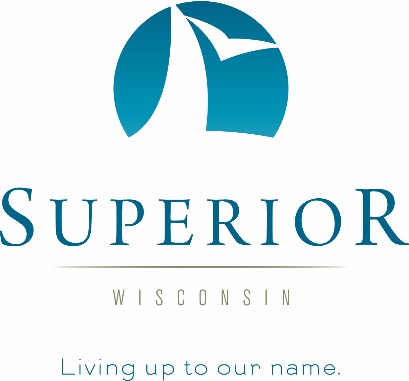 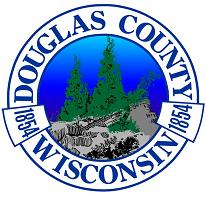 City of Superior/Douglas CountyGIS Data Replication
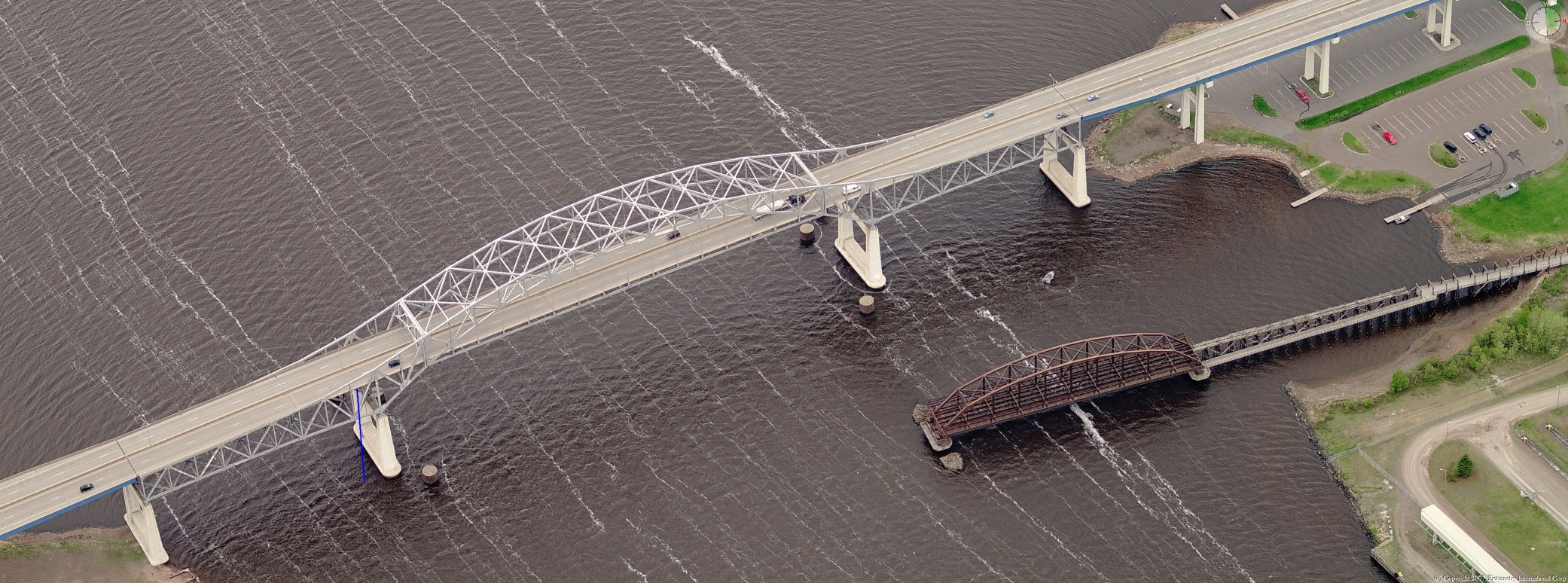 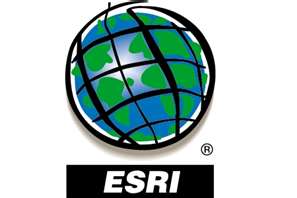 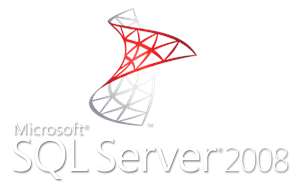 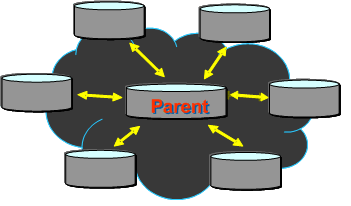 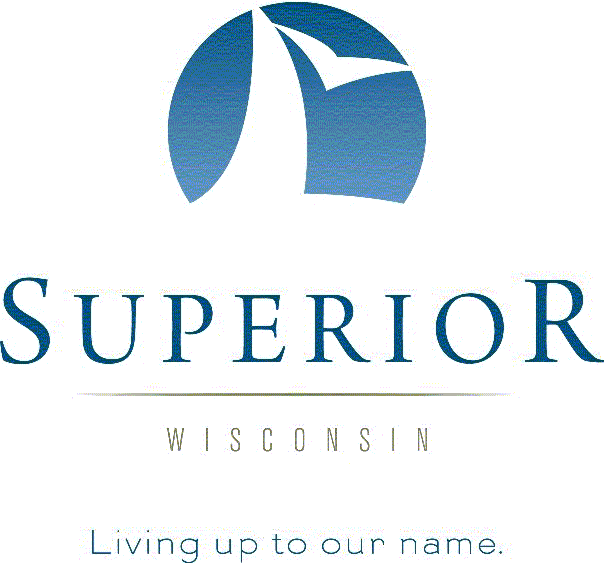 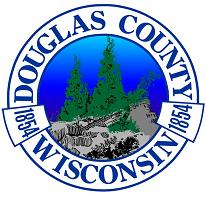 Bud’s Land Records/GIS Wheel
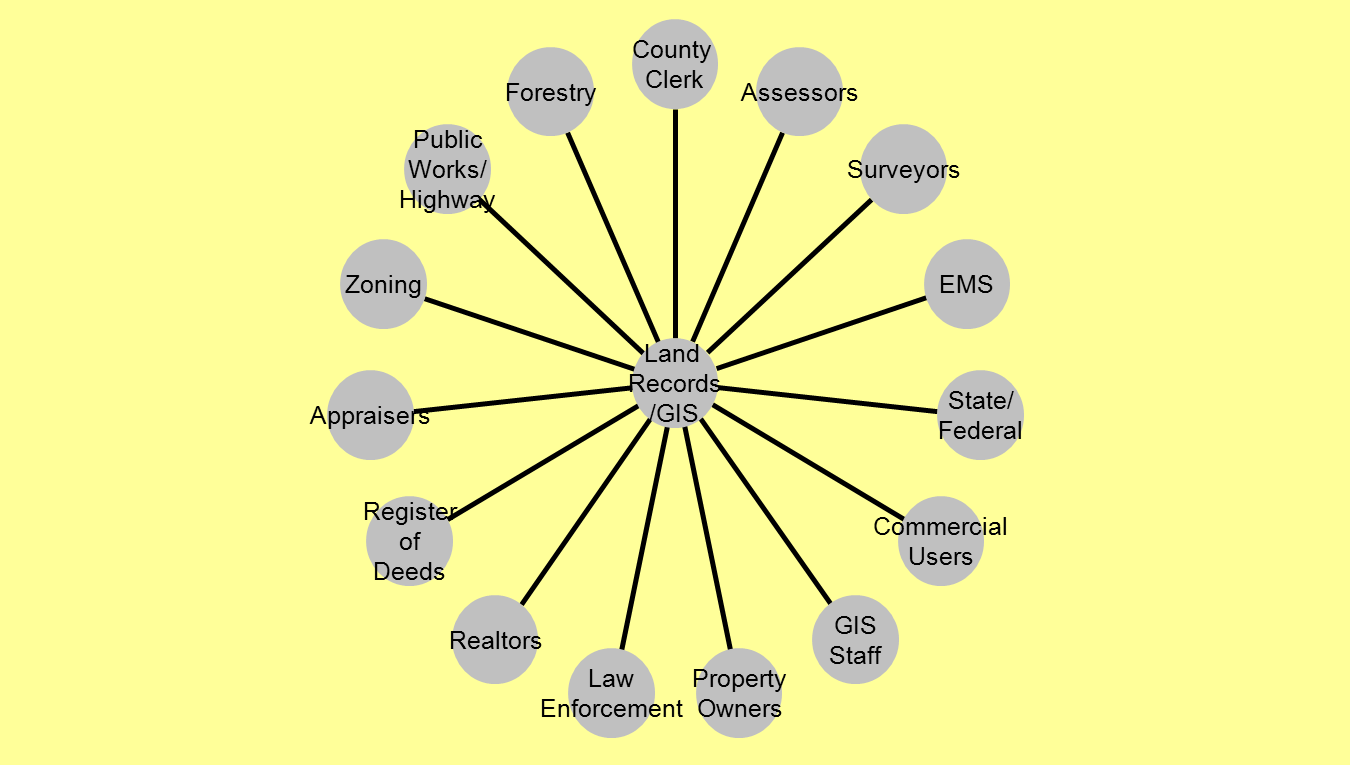 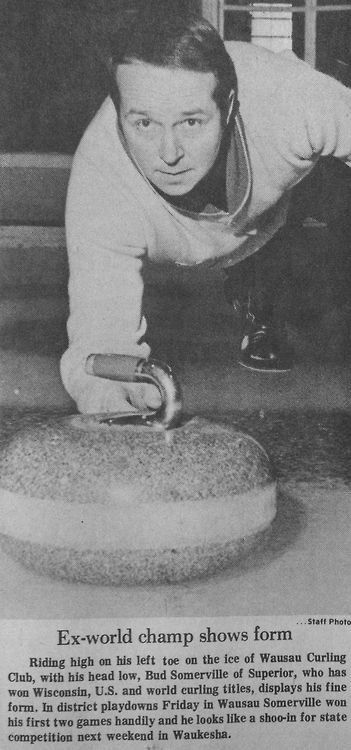 What is GIS?
Geographic Information Systems (GIS) - An integrated collection of computer software and data used to view and manage information about geographic places, analyze spatial relationships, and model spatial processes. A GIS provides a framework for gathering and organizing spatial data and related information so that it can be displayed and analyzed.
GIS is more than just maps, it is:
Data
Hardware
Software
People 
Methods
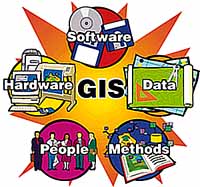 Some Common GIS Terms
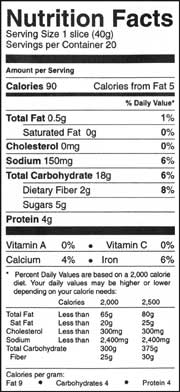 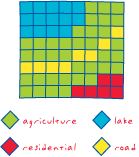 Metadata = The data about the data
Vector = A coordinate-based data model that represents geographic 
features as points, lines, and polygons. 
Raster = A spatial data model that defines space as an array of 
equally sized cells arranged in rows and columns, and composed of 
single or multiple bands. 
Shapefile = A vector data storage format for storing the location, 
shape, and attributes of geographic features. A shapefile is stored in a 
set of related files and contains one feature class.Geodatabase = A database or file structure used primarily to store, query, and manipulate spatial data. Geodatabases store geometry, a spatial reference system, attributes, and behavioral rules for data. 
Map Service - A type of Web service that generates maps.
For More Definitions visit ESRI’S GIS Dictionary @  http://support.esri.com/index.cfm?fa=knowledgebase.gisDictionary
COSDC ENTERPRISE GIS
ST LOUIS COUNTY GIS
2010 WLIA GIS AWARD
WLIA DATA STANDARDS/EXPORTS & LRM
NEXTGEN 911

AERIAL PHOTOS/LIDAR
PHOTOS EVERY 3 YEARS
LIDAR EVERY 10 – HOPEFUL?
GIS @ Douglas County and the City of Superior
ESRI Enterprise License Agreement
Periodic ArcMap Training Sessions 
Web Site and Web Applications
MapServices Based Templates
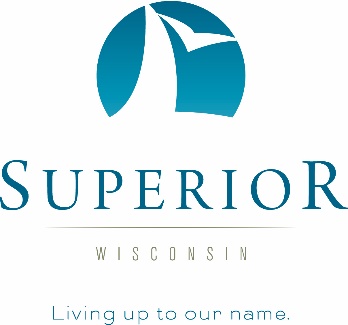 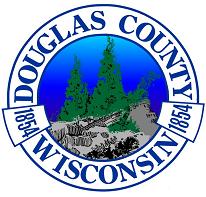 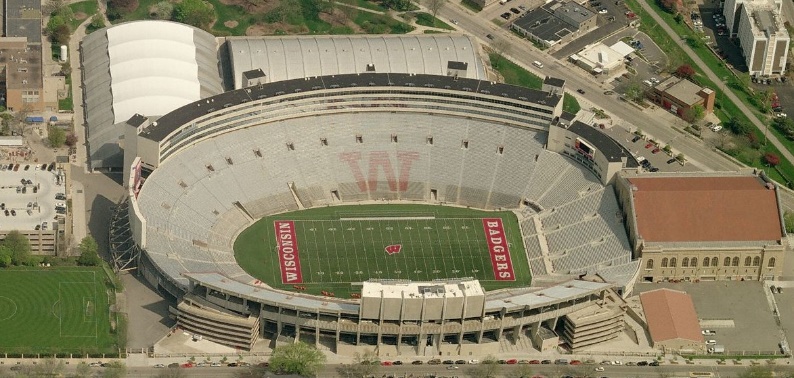 City/County GIS Staff
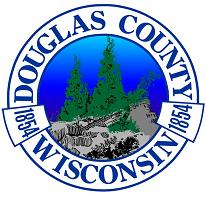 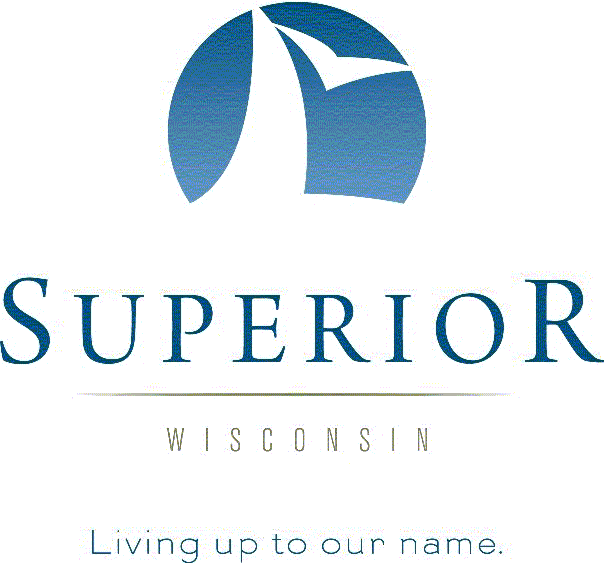 Superior GIS Staff (2)
GIS Coordinator
GIS Technician (Douglas County WLIP Grant Fabric Maintenance)

Douglas County Land Information Office Staff (4)
Land Information Director
Taxlister
Two GIS Technicians
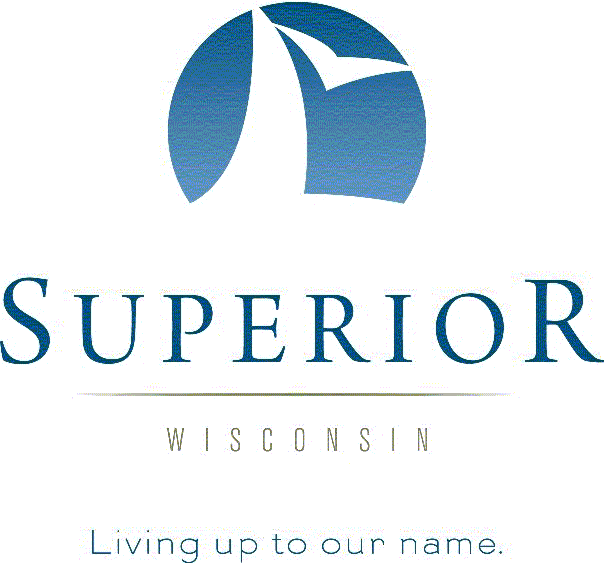 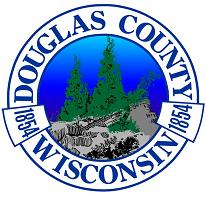 Cooperative Agreement Between the City of Superior and Douglas County
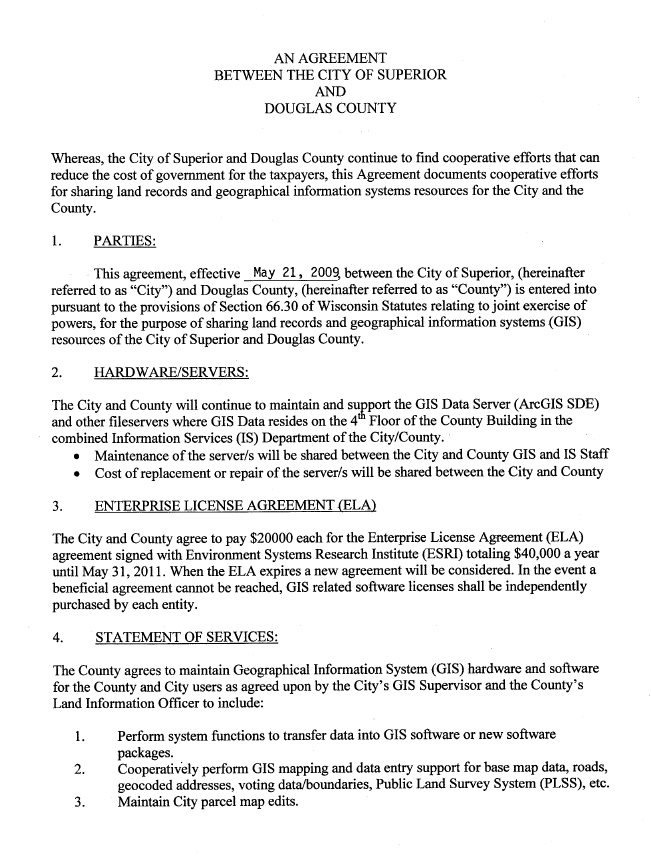 Data Infrastructure
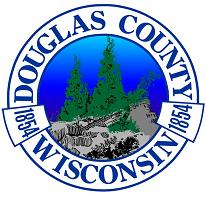 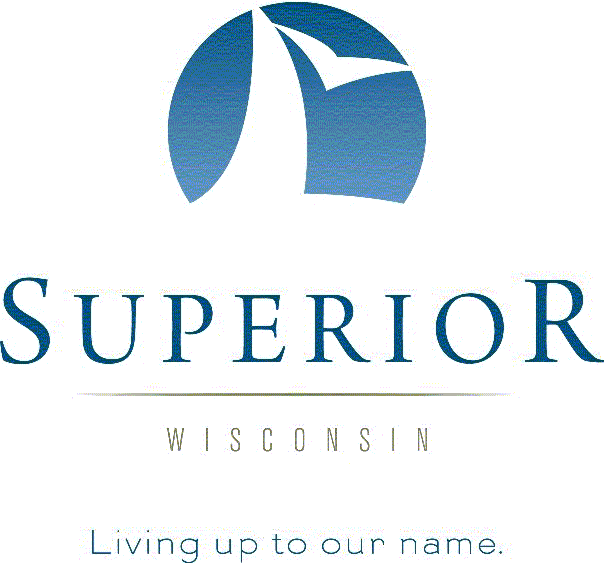 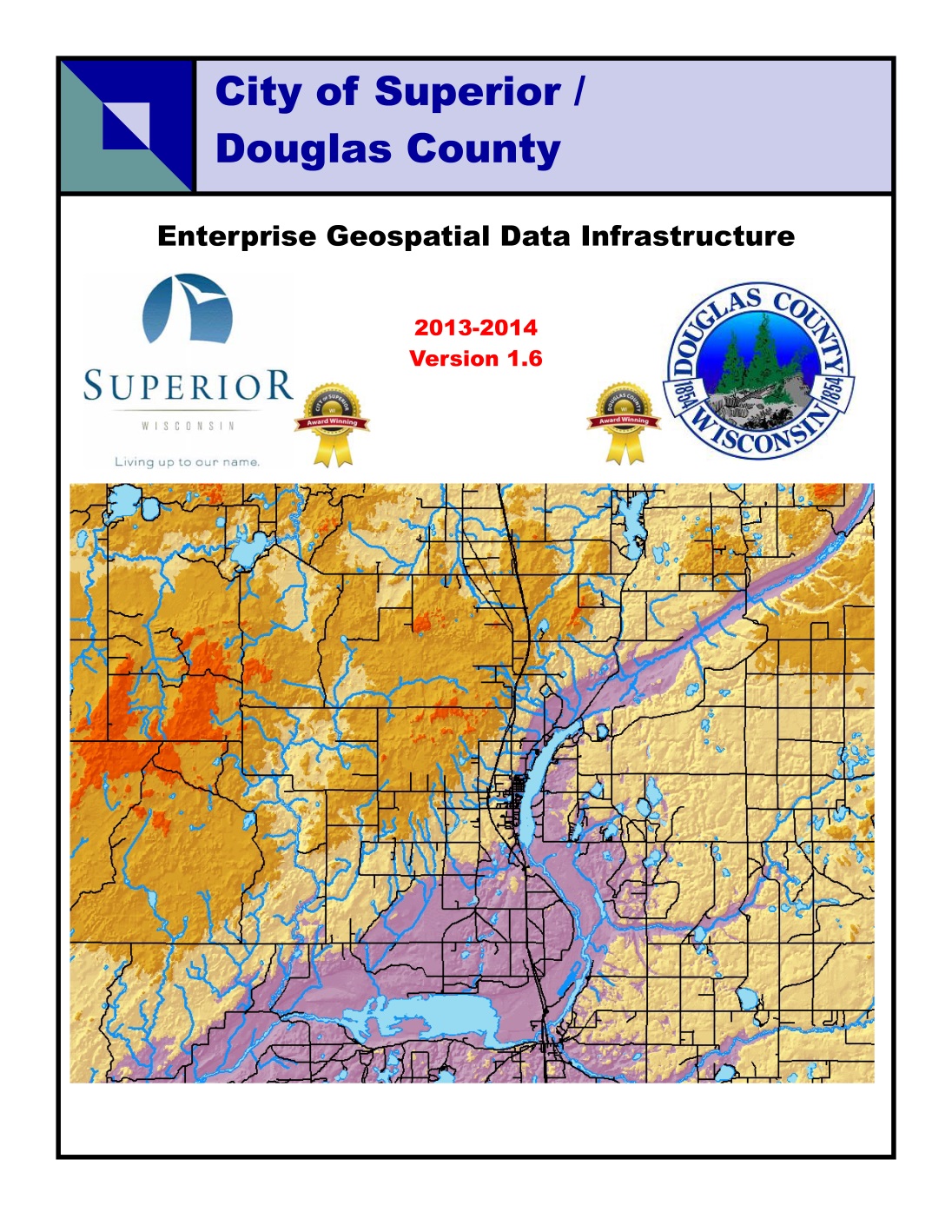 WLIA LOCAL GOVERNMENT ACHEIVEMENT Award
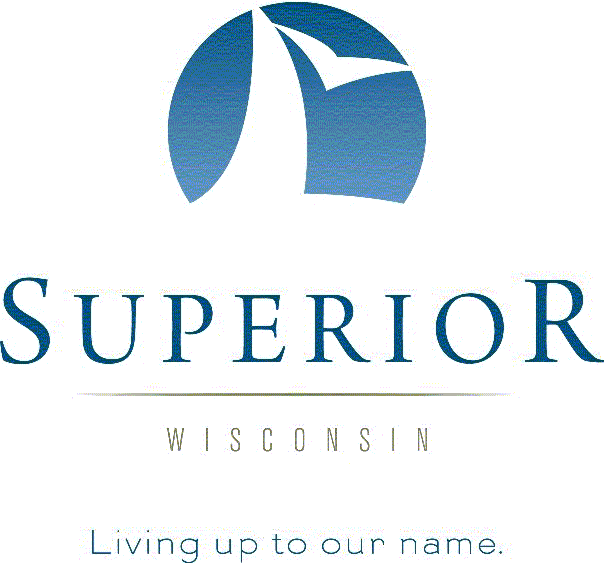 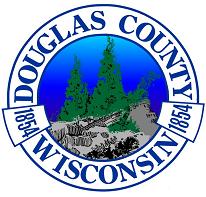 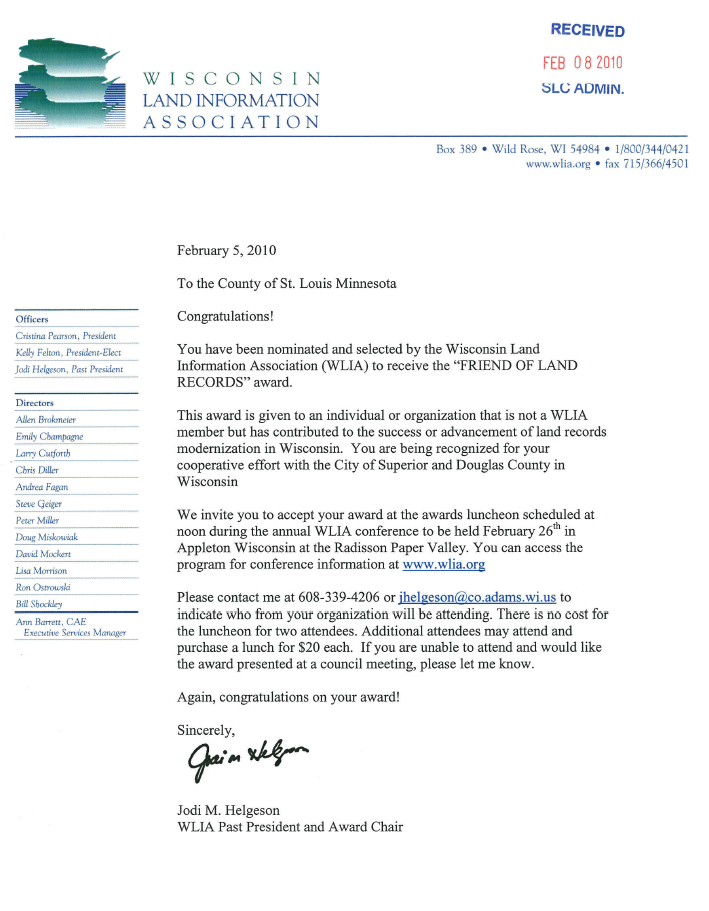 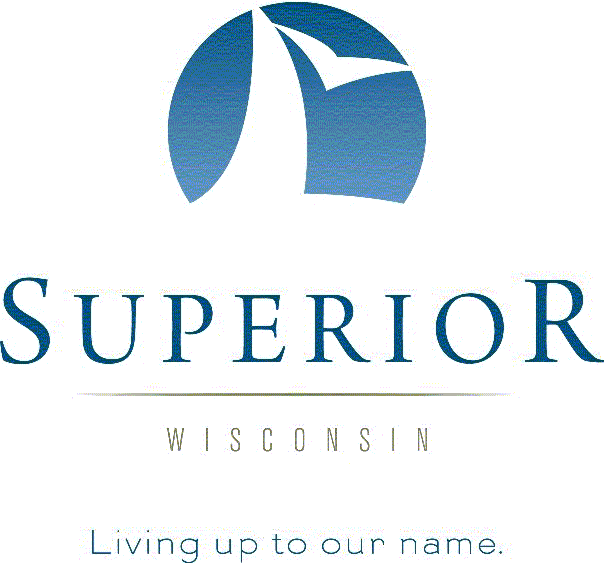 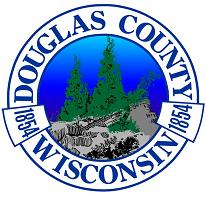 FEMA Floods
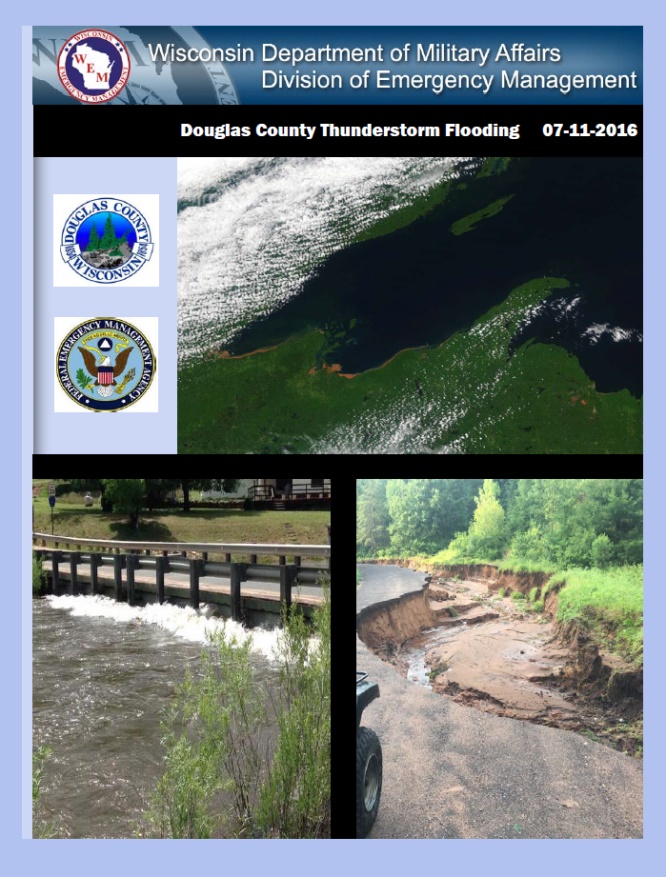 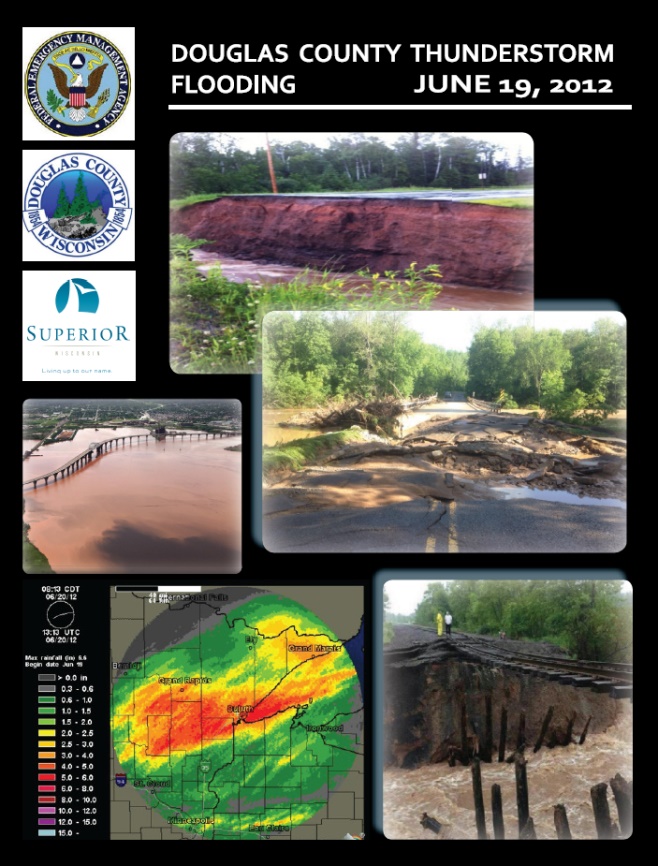 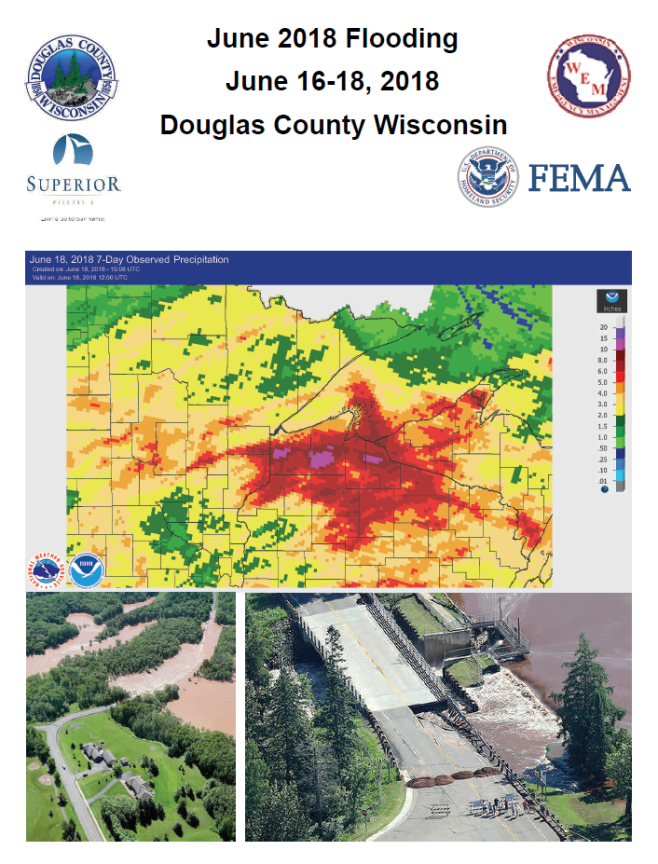 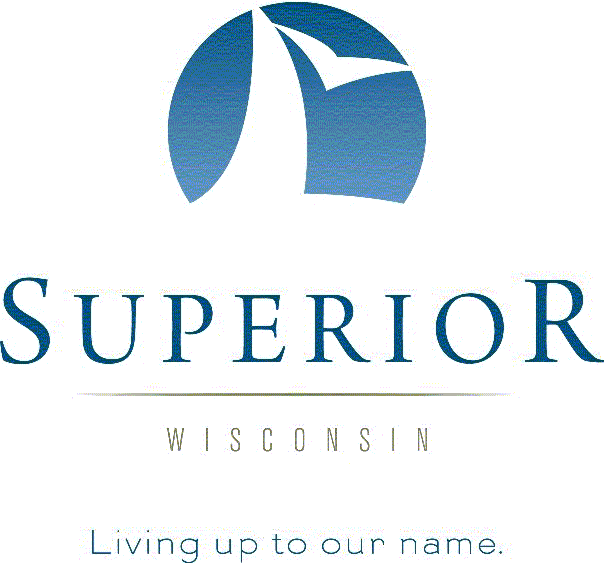 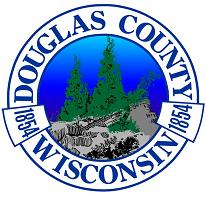 FEMA Floods
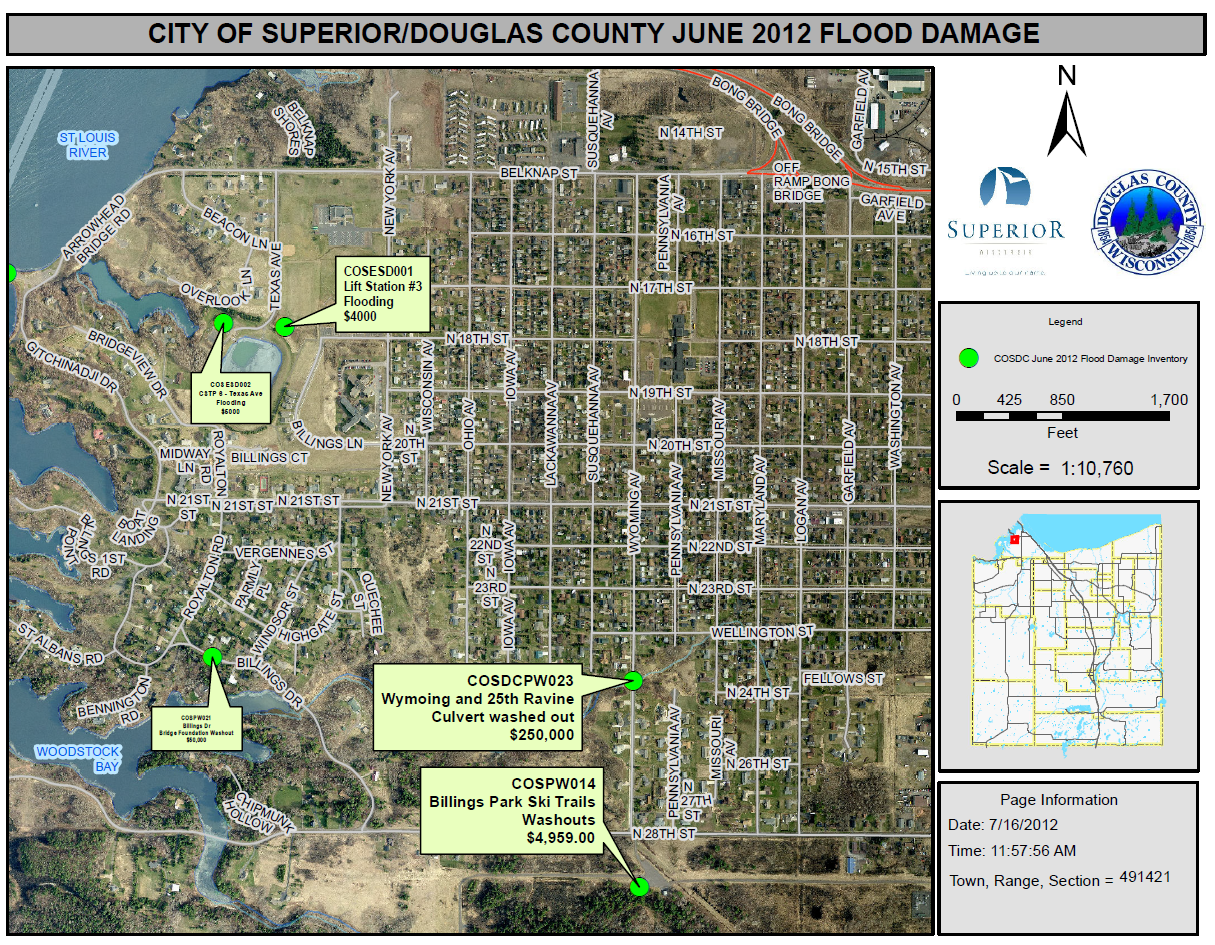 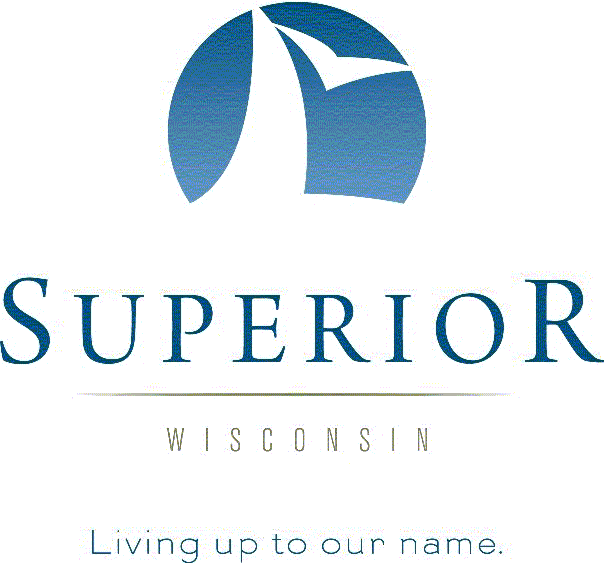 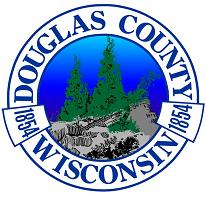 Germann Road Fire
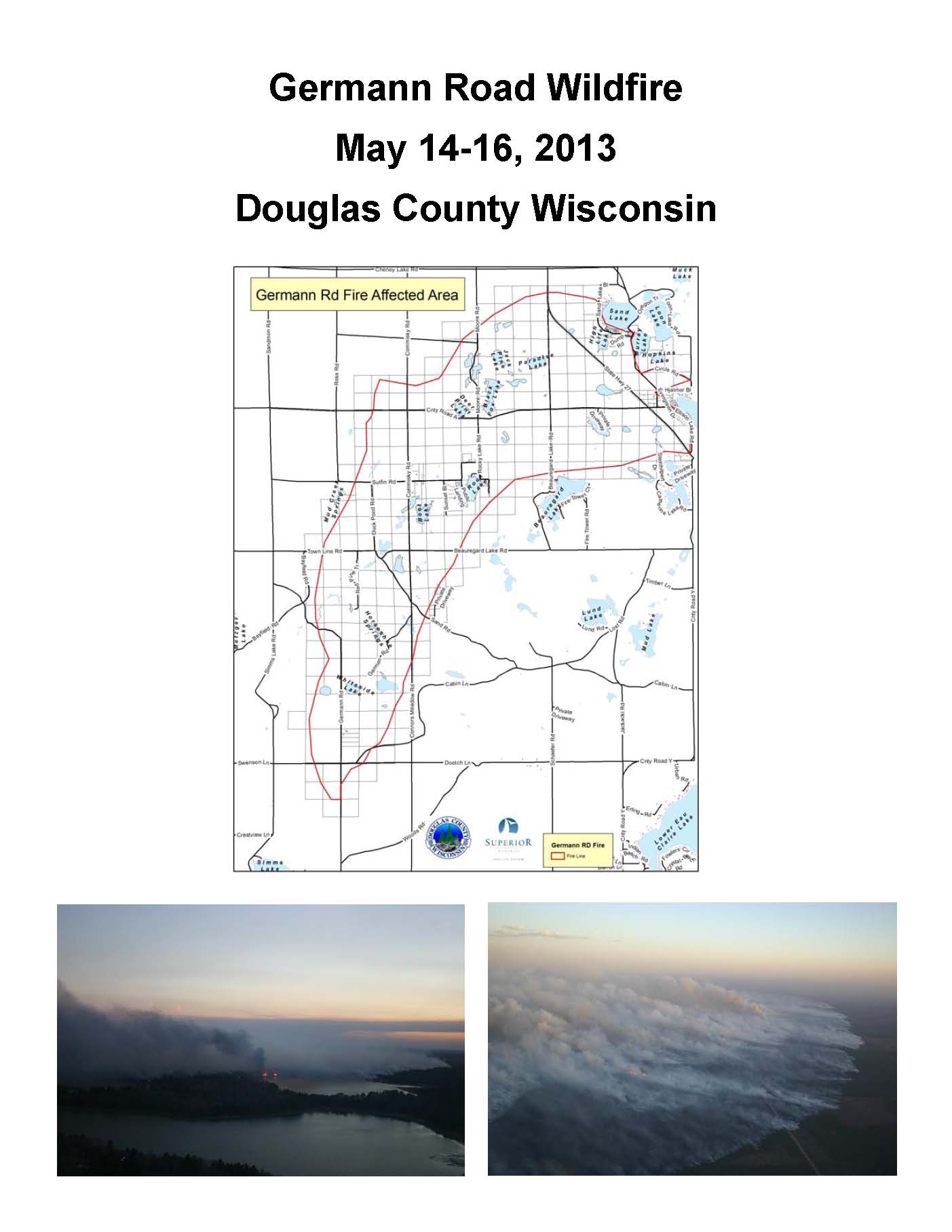 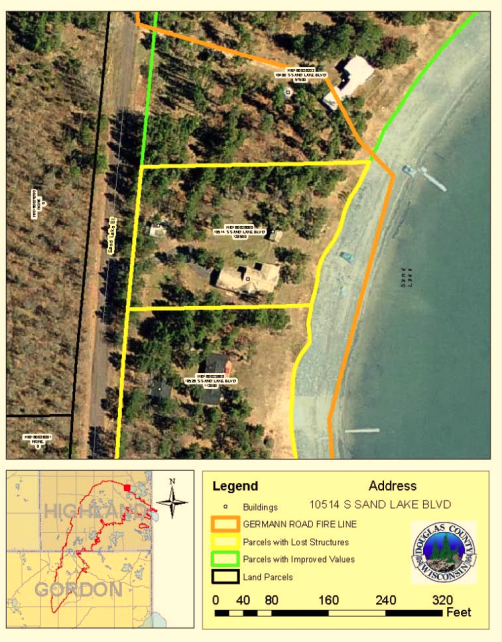 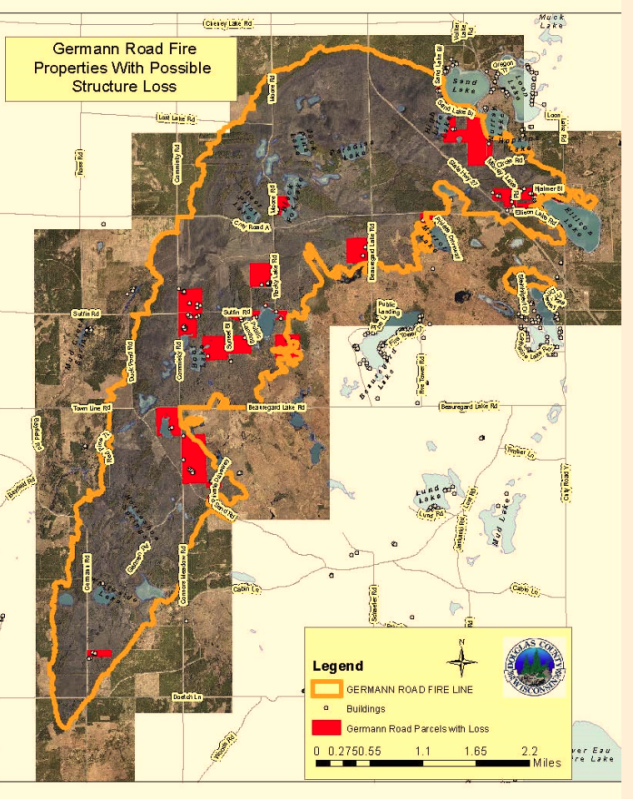 Act 20 and the 
Wisconsin Land Information 
Program (WLIP)
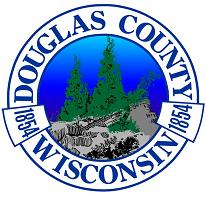 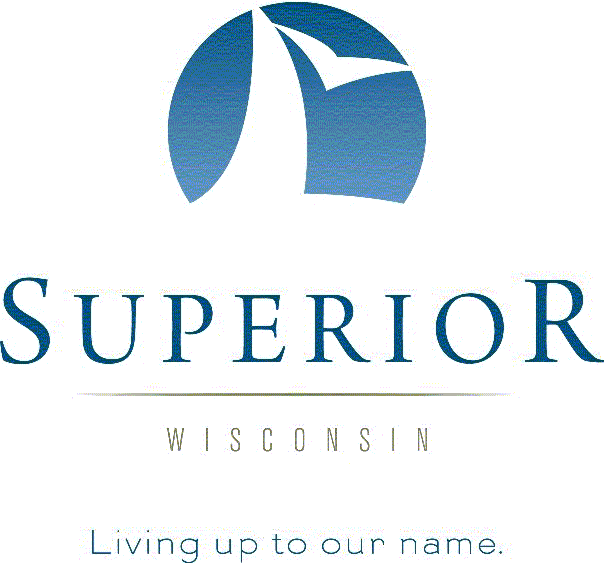 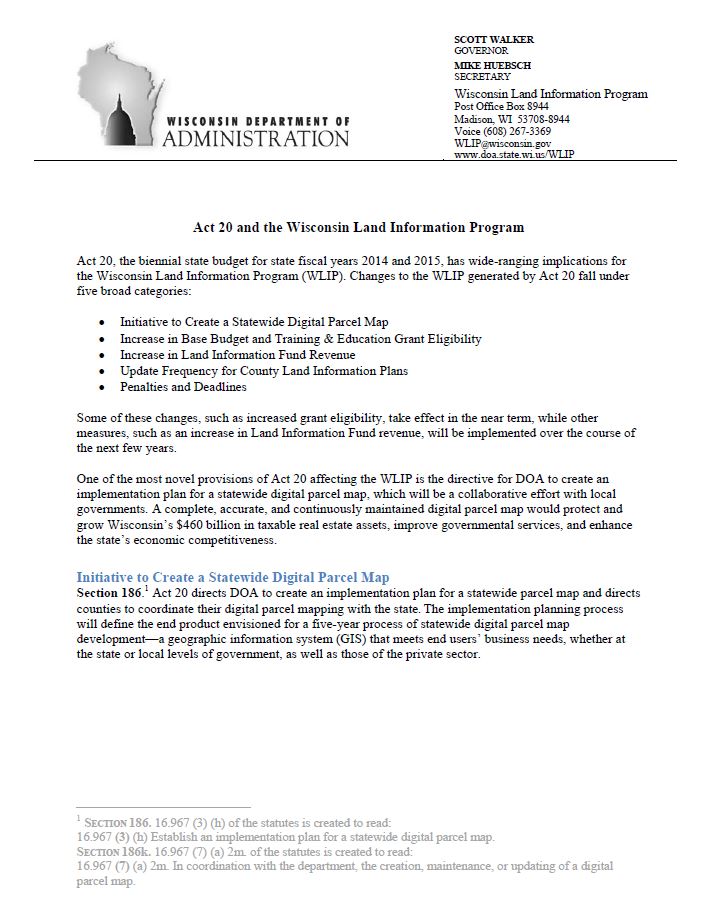 Act 20 and the 
Wisconsin Land Information 
Program (WLIP)
Land Modernization Plan
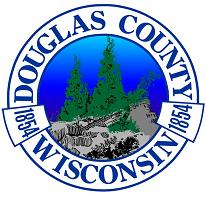 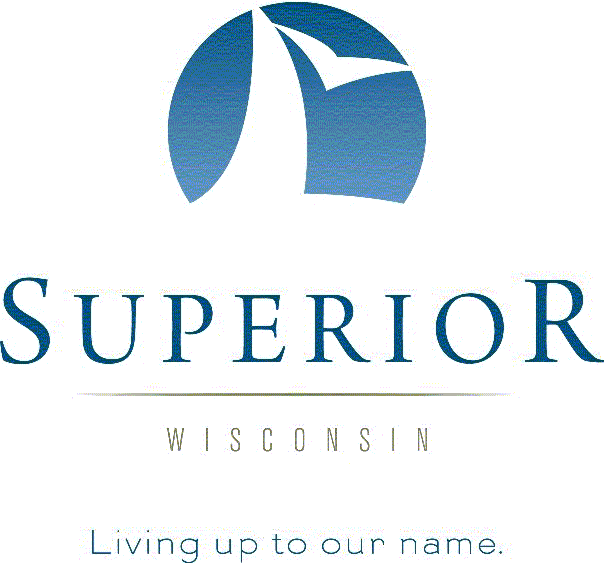 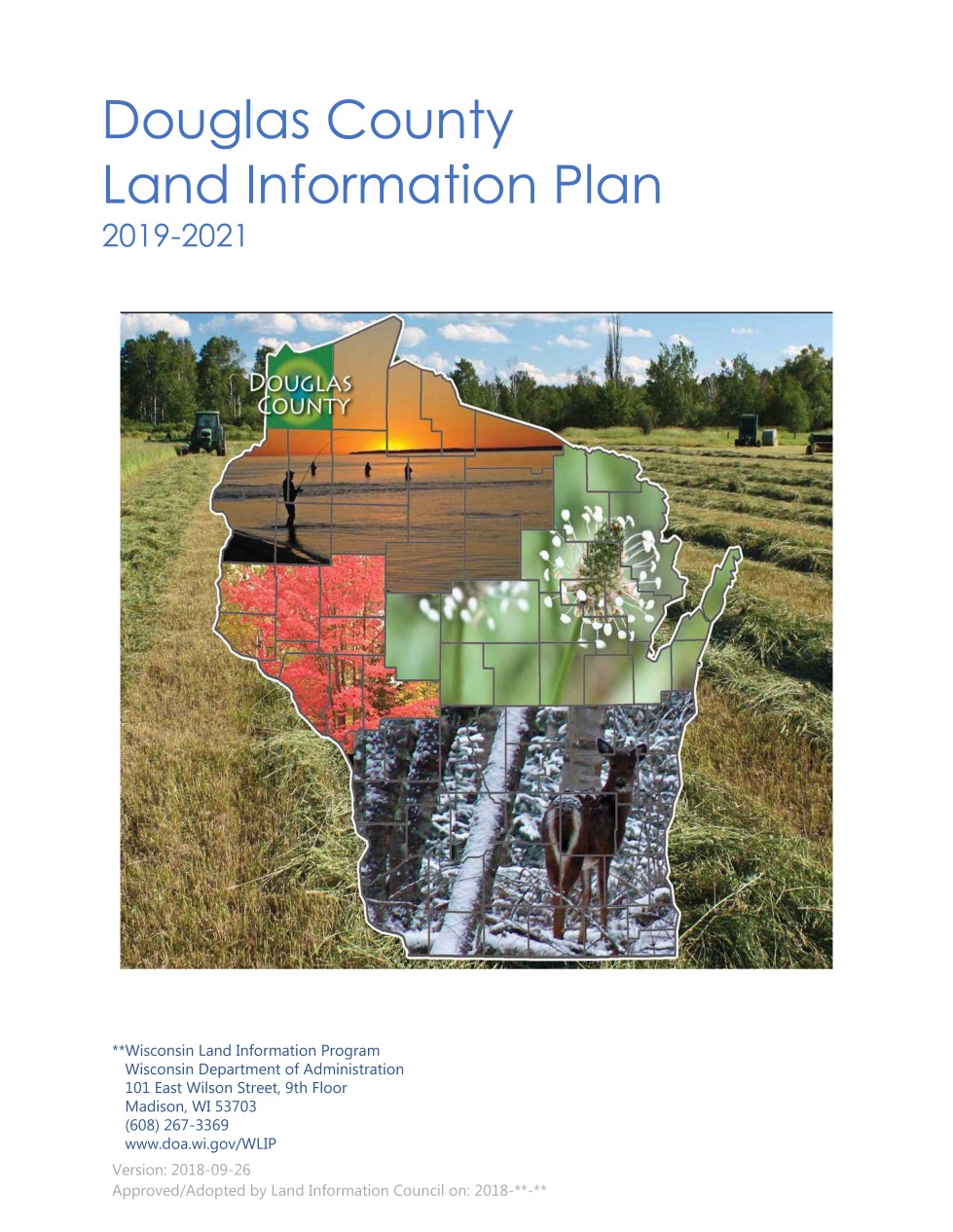 Douglas County Land Information Council
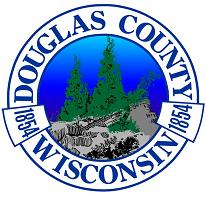 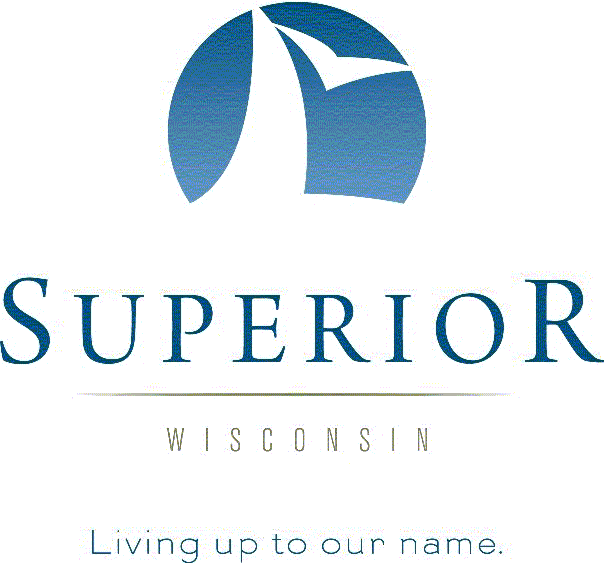 The Land Information Council is a subcommittee of the Douglas County Zoning Committee
https://www.douglascountywi.org/545/Other-Committees










City/County GIS staff update the Zoning Committee monthly on projects and get needed approvals for Wisconsin Land Information Program Grants, Land Records Management Plan, and other items that need approval during the year
Replication Servers
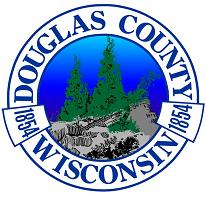 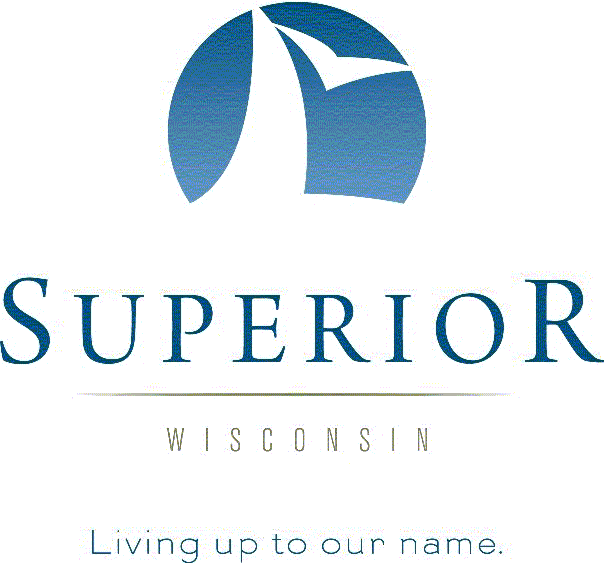 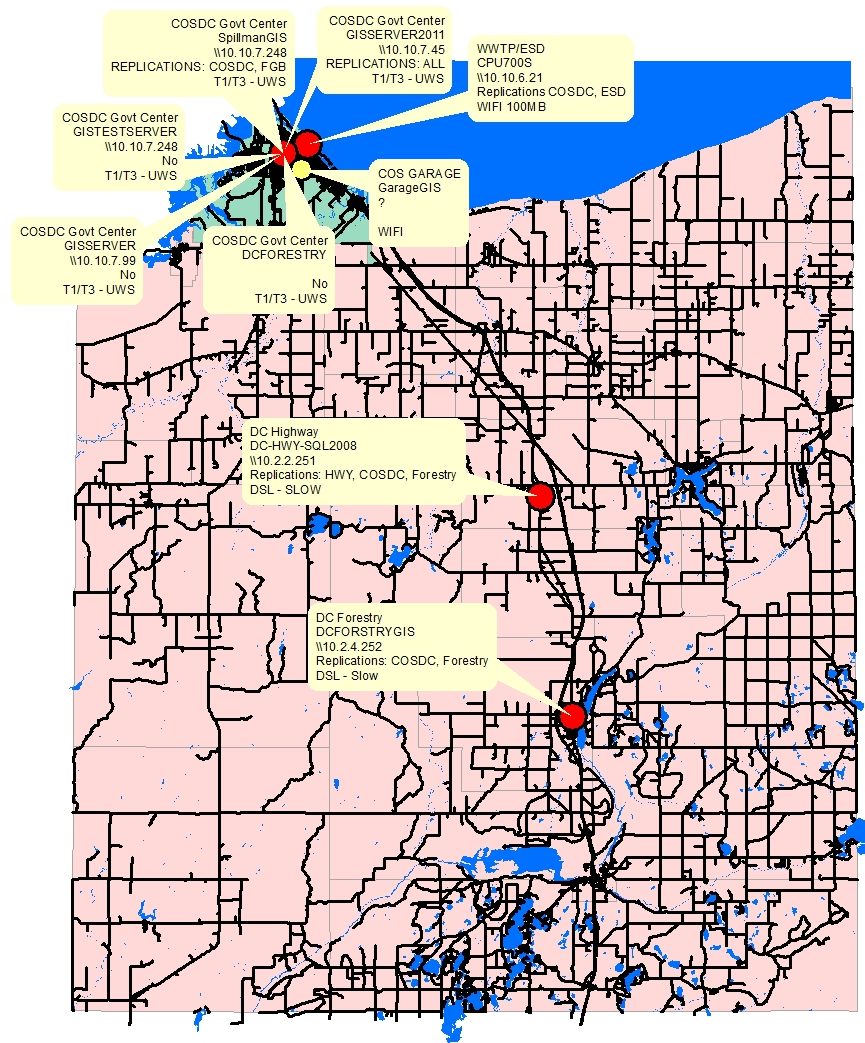 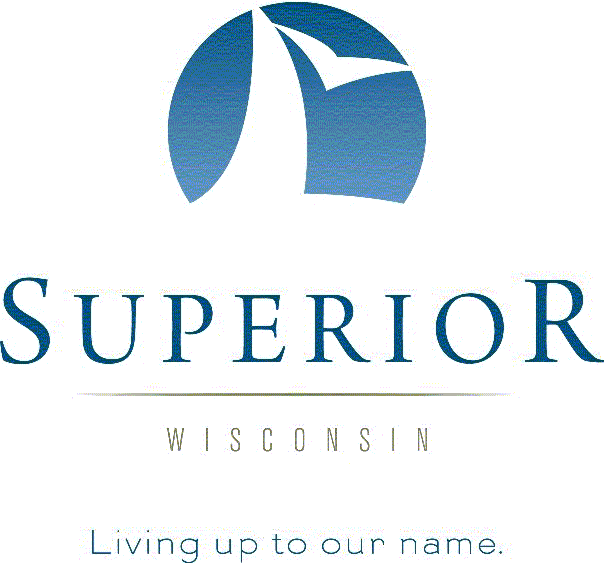 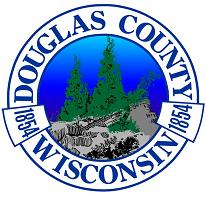 Replication of GCS Taxlister Data
GCS (tax roll) Replication Sequence

-Script (Python) to create a summarized table (SQL Business table)
-Export to Forestry, Highway, Spillman
-Table can be joined to Parcels for ownership info
-Roll Over mid-January to new year
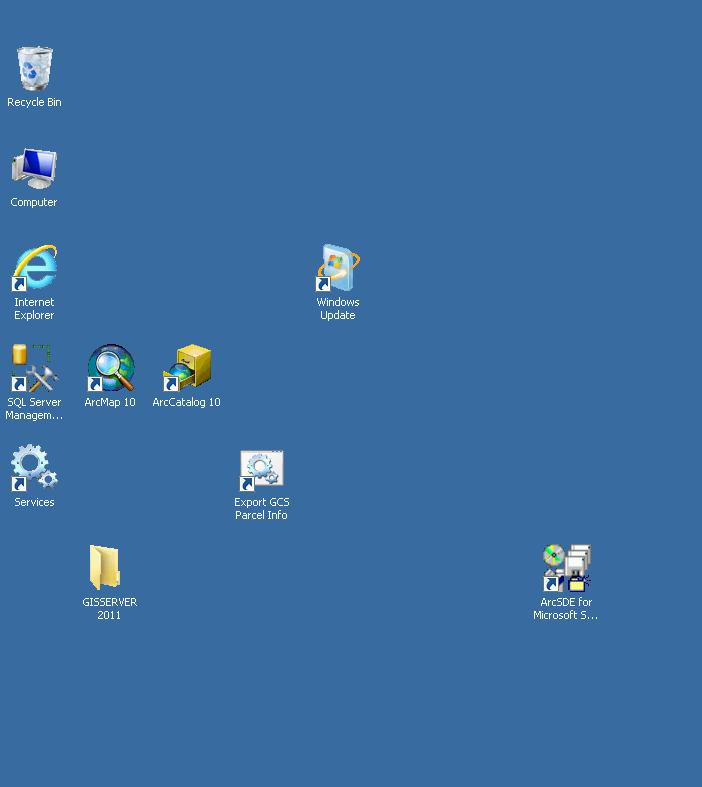 City of Superior/Douglas County Enterprise GIS
Server Infrastructure and Replication
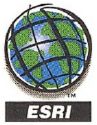 Design Elemental
Proposed Development
GISWEB
Survey Docs
ArcGIS
WMS
ArcGIS
Portal
Firewall
GIS-Fabric
Enterprise SDE
(100)
GCS
Ownership
City
Services
Highway SDE
(8)
CAD/
911
(15)
ESD
(25)
Forestry
(10)
Enterprise Server Based Management allows for:
Multiple Editors and Viewers
Replication of data
Backups Simplified
Less Duplication of data
More efficient data delivery and speeds to users
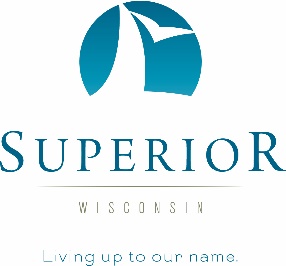 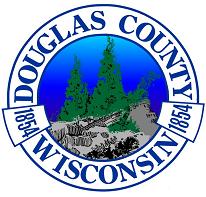 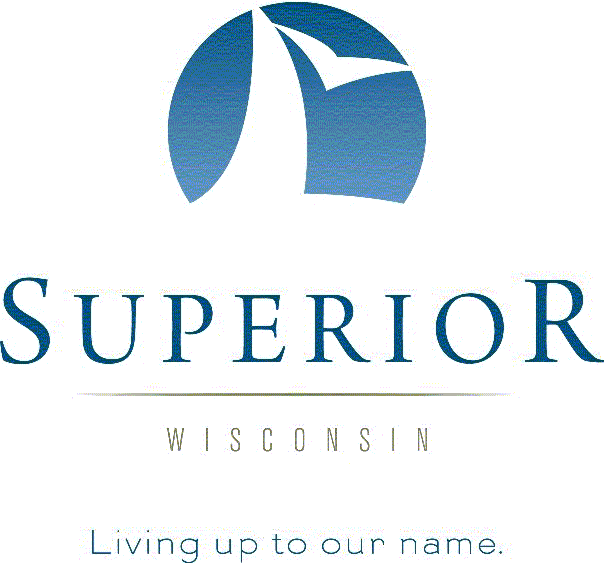 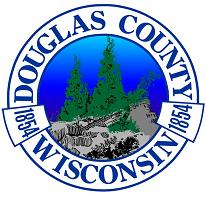 Thank You!!!
Any Questions?
Jon Fiskness, GISP
GIS Coordinator 
fisknessj@ci.superior.wi.us
715-395-7423
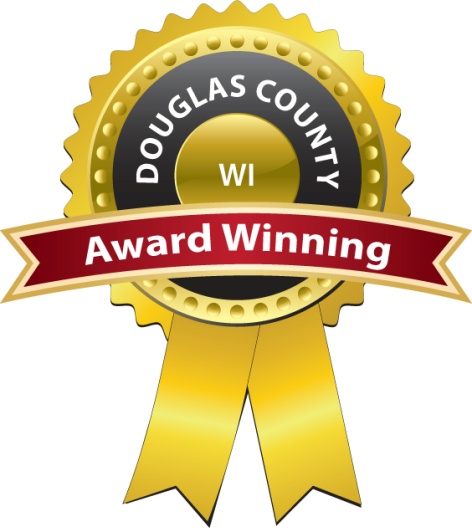 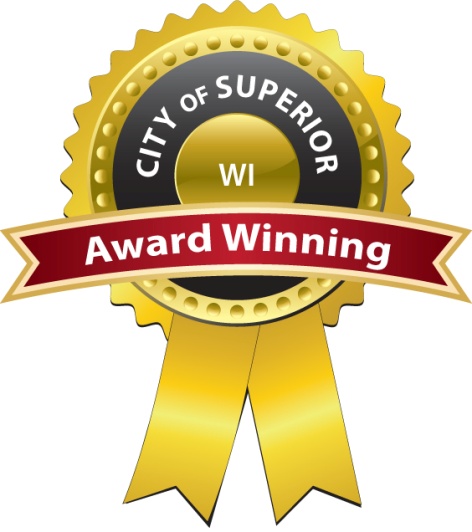